Ohm’s Law and Power
Voltage, Resistance, and Current
Power Equation
Electrical Energy
Ohm’s Law
P = I x V
I = 
V =
V = I x R
I = 
R =
E = P x T
P = 
T =
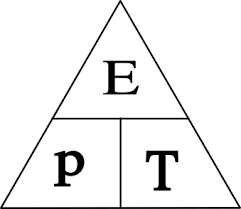 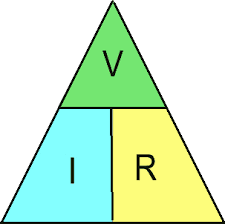 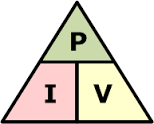 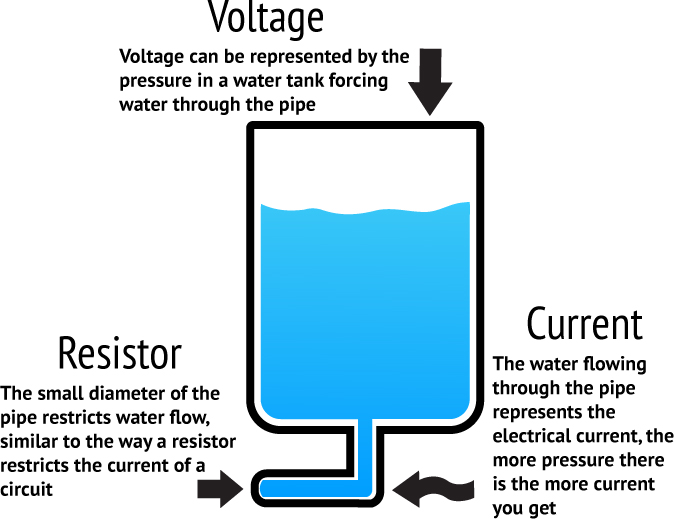 Procedure
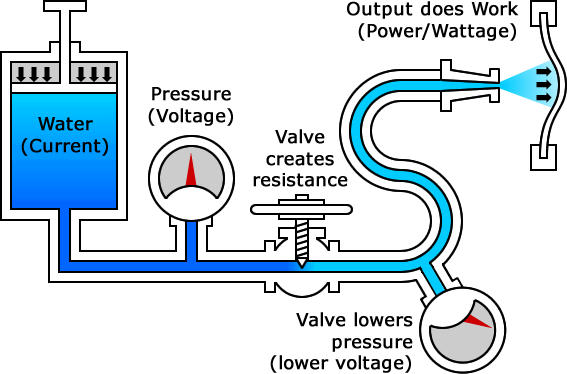 Voltage (V or E)
Amount of pressure causing flow of electrons
Symbol is V or E
Measured in Units of volts
Also called potential difference because it describes difference in charge from one place to another
Current (I)
Measure of electrons per unit time
Symbol is I
Measured in Units of amperes (amps)
One ampere is one coulomb of charge passing a point in one second
One coulomb equals 6.24 × 1018 electrons
Resistance (R)
Opposition to current flow
Symbol is R
Measured in Units of ohms (Ω)
Current flow limited and voltage divided by resistors 
Resistant materials are insulators
Inversely proportional to current
Power (P)
The rate at which work is done or amount of work done based on period of time
Electrical power is product of voltage and current
Measured in watts
One watt is one volt moving one coulomb of electricity in one second